Office of Sponsored Programs: Contracts Team
December 2018 MRAM
Cathy Cottle 
Associate Director, Contracts & Grants
Office of Sponsored Programs
Who?
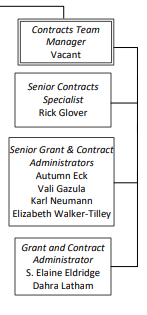 [Speaker Notes: With the exception of its manager, the newly expanded contracts team is now in place. They are Autumn Eck; Elaine Eldridge; Vali Gazula; Richard Glover; Dhara Latham; Karl Neumann; Elizabeth Walker-Tilley.]
What?
Industry Clinical Trials and Clinical studies

All Non-award agreements (NAAs):
Affiliation Agreements
CDA/NDAs
Data Use Agreements (DUAs)
Letters of Indemnification
Master Agreements
Material Transfer Agreements (MTAs)
Memoranda of Understanding (MOUs)
Unfunded Collaborative Agreements
[Speaker Notes: Effective this week, all new NAAs will be reassigned to Contracts team members. Team will also handle Government contracts and clinical studies in addition to the industry clinical trials already part of their scope]
Why?
Our goal is to distribute OSP’s workload more equitably, work more efficiently, and improve our Campus partners’ customer experience.
How do I find out who has my NAA?
NAA eGC1s will be re-assigned to a contracts team member. Re-assignment will happen within one business day. 

Use Status Checker to find out which OSP Reviewer has a particular Non-Award Agreement (NAA). Currently, MyResearch Portal pulls status and assignment information from the associated eGC1 instead of the NAA itself. The original eGC1 request for NAA review will appear “approved” in MyResearch, while the NAA itself may still be under review.
12.17.18 CORRECTION - slide updated to reflect accurate guidance. MyResearch does not currently indicate the OSP reviewer of an NAA. Stay tuned for an upcoming MyResearch release next quarter.
Questions?
email: cottlec@uw.edu